ALJABAR BOOLEAN
DOSEN: SRI SUPATMI,S.KOM
DEFINISI ALJABAR BOOLEN
Aljabar boolean merupakan aljabar yang terdiri atas suatu himpunan dengan dua operator biner yang didefinisikan pada himpunan tersebut.
Misalkan terdapat
Dua operator biner: + dan 
Sebuah operator uner: ’.
B : himpunan yang didefinisikan pada operator +, , dan ’
0 dan 1 adalah dua elemen yang berbeda dari B. 
Pada aljabar Boolean berlaku aksioma-aksioma atau postulat Huntington berikut:
 
1. Closure:	(i)  a + b  B    			(ii) a  b  B      
2. Identitas:	(i)  a + 0 = a			(ii) a  1 = a		
3. Komutatif:	(i)  a + b = b + a			(ii)  a  b = b . a
4. Distributif:	(i)   a  (b + c) = (a  b) + (a  c)	(ii)  a + (b  c) = (a + b)  (a + c)
5. Komplemen:	(i)  a + a’ = 1  			(ii)  a  a’ = 0
Untuk mempunyai sebuah aljabar Boolean, harus diperlihatkan:
Elemen-elemen himpunan B,
Kaidah operasi untuk operator biner dan operator uner,
Memenuhi postulat Huntington.
Aksioma aljabar boolean
Aljabar Boolean Dua-Nilai
Aljabar Boolean dua-nilai:
B = {0, 1}
operator biner, + dan 
operator uner, ’
Kaidah untuk operator biner dan operator uner:
Aljabar Boolean tiga-Nilai
Prinsip Dualitas (1)
Misalkan S adalah kesamaan (identity) di dalam aljabar Boolean yang melibatkan operator +,  , dan komplemen, maka jika pernyataan S* diperoleh dengan cara mengganti
 		   dengan  +
 		+  dengan  
 		0  dengan  1
 		1  dengan  0
dan membiarkan operator komplemen tetap apa adanya, maka kesamaan S* juga benar. S* disebut sebagai dual dari S.
Contoh.  
(i)   (x+0)= x  dualnya (x.1) = x 
(ii)  a(a‘ + b) = ab       dualnya a + a‘b = a + b
Prinsip Dualitas (2)
Fungsi Boolean (1)
Fungsi Boolean (disebut juga fungsi biner) adalah pemetaan dari Bn ke B melalui ekspresi Boolean, kita menuliskannya sebagai
		f : Bn  B
Misalkan sebuah fungsi Boolean adalah 
 	f(x, y, z) = xyz + x’y + y’z 
 Fungsi f memetakan nilai-nilai pasangan terurut ganda-3 
	(x, y, z) ke himpunan {0, 1}.
Contohnya, (1, 0, 1) yang berarti x = 1, y = 0, dan z = 1 
      sehingga f(1, 0, 1) = 1  0  1 + 1’  0 + 0’ 1 = 0 + 0 + 1 = 1 .
Fungsi Boolean(2)
Contoh-contoh fungsi Boolean yang lain:
f(x) = x 
f(x, y) = x’y + xy’+ y’
f(x, y) = x’ y’
f(x, y) = (x + y)’ 
f(x, y, z) = xyz’									            
Setiap peubah di dalam fungsi Boolean, termasuk dalam bentuk komplemennya, disebut literal. 
Contoh: Fungsi h(x, y, z) = xyz’ 
pada contoh di atas terdiri dari 3 buah literal, yaitu x, y, dan z’.
Fungsi Boolean(3)
Contoh. Diketahui fungsi Booelan f(x, y, z) = xy z’, nyatakan h dalam tabel kebenaran.
Penyelesaian:
Penjumlahan dan perkalian dua fungsi
Komplemen fungsi (1)
Untuk mencari elemen fungsi, dapat digunakan 2 cara yaitu :
Cara pertama: menggunakan Hukum De Morgan
Hukum De Morgan untuk dua buah peubah, x1 dan x2, adalah: 
Contoh: 
misal, f(x,y)=xy’+xy, maka:
	f’(x,y)=(xy’+xy)’
	         = (xy’)’(xy)’
	         = (x’+y)(x’+y’)
Misalkan f(x, y, z) = x(y’z’ + yz), maka
   	 f ’(x, y, z)  = (x(y’z’ + yz))’
        		   =  x’ + (y’z’ + yz)’
        	      	   =  x’ + (y’z’)’ (yz)’
        	      	   =  x’ + (y + z) (y’ + z’)
Komplemen fungsi (2)
Cara kedua : menggunakan prinsip dualitas
Tentukan dual dari ekspresi Boolean yang merepresentasikan f, lalu komplemenkan setiap literal di dalam dual tersebut. 
misal, f(x,y)=xy’+xy, maka:
dual dari ekspresi boolean diatas adalah f(x,y)=(x+y’)(x+y)
Komplemenkan setiap literal dari dual diatas menjadi :
	f’(x,y)=(x’+y)(x’+y’)
Misalkan f(x, y, z) = x(y’z’ + yz), maka
Dualnya adalah f(x,y,z) = x +(y’+z’)(y+z)
Komplemen dari dual :
   	 f ’(x, y, z)  = x’+(y+z)(y’+z’)
Bentuk Kanonik (1)
Ada dua macam bentuk kanonik:
Penjumlahan dari hasil kali (sum-of-product atau SOP)
Contoh : f(x,y) = xy + xy’ + x’y
Setiap suku (term) disebut minterm
x = 1 dan x’=0
Simbol Term m
Perkalian dari hasil jumlah (product-of-sum atau POS)
Contoh :g(x,y) = (x+y)(x+y’)(x’+y)
Setiap suku (term) disebut maxterm
x = 0 dan x’=1
Simbol term M
Setiap minterm/maxterm mengandung literal lengkap
Bentuk Kanonik (2)
Bentuk kanonik(3)
Contoh. Nyatakan tabel kebenaran di bawah ini dalam bentuk kanonik SOP dan POS.
Penyelesaian:
 a) SOP
Kombinasi nilai-nilai peubah yang menghasilkan nilai fungsi sama dengan 1 adalah 001, 100, dan 111, maka fungsi Booleannya dalam bentuk kanonik SOP adalah
f(x, y, z) =  x’y’z + xy’z’ + xyz
atau (dengan menggunakan lambang minterm),	
f(x, y, z) =  m1 + m4 + m7 =  (1, 4, 7)

(b) POS	
Kombinasi nilai-nilai peubah yang menghasilkan nilai fungsi sama dengan 0 adalah 000, 010,  011, 101, dan 110, maka fungsi Booleannya dalam bentuk kanonik POS adalah
f(x, y, z)  =  (x + y + z)(x + y’+ z)(x + y’+ z’)(x’+ y + z’)(x’+ y’+ z)                     
      atau dalam bentuk lain,		
f(x, y, z) =  M0 M2 M3 M5 M6 = (0, 2, 3, 5, 6)
Contoh Nyatakan fungsi Boolean f(x, y, z) = x + y’z dalam bentuk kanonik SOP dan POS.
Penyelesaian: cara mencari bentuk SOP dan POS dengan melengkapi semua literal pada masing-masing fungsinya. 
(a) SOP
	x  = x(y + y’)
	    = xy + xy’
	    = xy (z + z’) + xy’(z + z’)
	    = xyz + xyz’ + xy’z + xy’z’ 
	y’z = y’z (x + x’)
	      = xy’z + x’y’z 
	Jadi  f(x, y, z)   = x + y’z
	            	           = xyz + xyz’ + xy’z + xy’z’ + xy’z + x’y’z
	            	           = x’y’z + xy’z’ + xy’z + xyz’ + xyz		          
       atau  f(x, y, z)   = m1 + m4 + m5 + m6 + m7 =  (1,4,5,6,7)
Contoh. Nyatakan fungsi Boolean f(x, y, z) = x + y’z dalam bentuk kanonik SOP dan POS.	
(b) POS
	f(x, y, z) = x + y’z 
	              = (x + y’)(x + z)
	x + y’     = x + y’ + zz’
	              = (x + y’ + z)(x + y’ + z’)
	x + z      = x + z + yy’	
	              = (x + y + z)(x + y’ + z)
	Jadi, f(x, y, z) = (x + y’ + z)(x + y’ + z’)(x + y + z)(x + y’ + z)
		        = (x + y  + z)(x + y’ + z)(x + y’ + z’)
	atau f(x, y, z) = M0M2M3 = (0, 2, 3)
Konversi Antar Bentuk Kanonik
Misalkan: 
f(x, y, z)	=  (1, 4, 5, 6, 7) dan f ’adalah fungsi komplemen dari f,  dan f ’(x, y, z) =  (0, 2, 3)  = m0+ m2 + m3 
Dengan menggunakan hukum De Morgan, kita dapat memperoleh fungsi f dalam bentuk POS: 
    f ’(x, y, z)  = (f ’(x, y, z))’ = (m0 + m2 + m3)’
   	        = m0’ . m2’ . m3’
                     = (x’y’z’)’ (x’y z’)’ (x’y z)’
                     = (x + y + z) (x + y’ + z) (x + y’ + z’)
                     = M0 M2 M3
                     =  (0,2,3) 
Jadi,  f(x, y, z) =  (1, 4, 5, 6, 7) =  (0,2,3). 
Kesimpulan: mj’ = Mj
Konversi Antar Bentuk Kanonik
Contoh.  
Nyatakan f(x, y, z)=  (0, 2, 4, 5) dan  g(w, x, y, z) = (1, 2, 5, 6, 10, 15) dalam bentuk SOP dan POS.
Penyelesaian:
	f(x, y, z)	=  (1, 3, 6, 7)		
	g(w, x, y, z)	=  (0, 3, 4, 7, 8, 9, 11, 12, 13, 14)				             
Contoh. Carilah bentuk kanonik SOP dan POS dari f(x, y, z) = y’ + xy + x’yz’
Penyelesaian:
(a) SOP
	f(x, y, z) = y’ + xy + x’yz’
	             = y’ (x + x’) (z + z’) + xy (z + z’) + x’yz’
           	              = (xy’ + x’y’) (z + z’) + xyz + xyz’ + x’yz’
	             = xy’z + xy’z’ + x’y’z + x’y’z’ + xyz + xyz’ + x’yz’ 
	atau f(x, y, z) = m0+ m1 + m2+ m4+ m5+ m6+ m7
 
(b) POS
	f(x, y, z)  = M3 = x + y’ + z’
Aplikasi aljabar boolean(1)
1. Jaringan Pensaklaran (Switching Network)
Saklar adalah objek yang mempunyai dua buah keadaan: buka dan tutup.  
Tiga bentuk gerbang paling sederhana:
1. 
Output b hanya ada jika dan hanya jika x ditutp  x
2.
Output b hanya ada jika dan hanya jika x dan y ditutup  xy
3. 

Output c hanya ada jika dan hanya jika x atau y ditutup  x + y
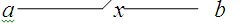 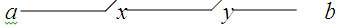 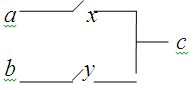 Aplikasi aljabar boolean(2)
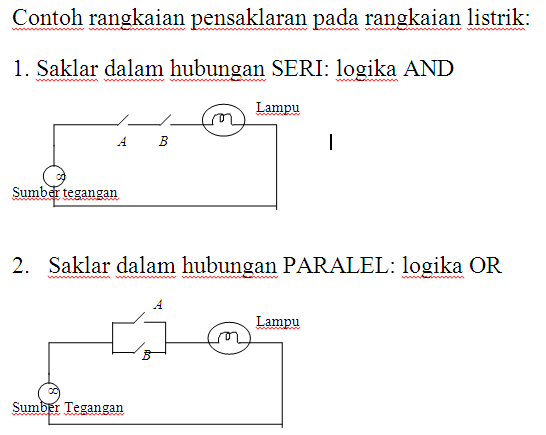 Aplikasi aljabar boolean(3)
Contoh. Nyatakan rangkaian pensaklaran pada gambar di bawah ini dalam ekspresi Boolean.







Jawab:  x’y + (x’ + xy)z + x(y + y’z + z)
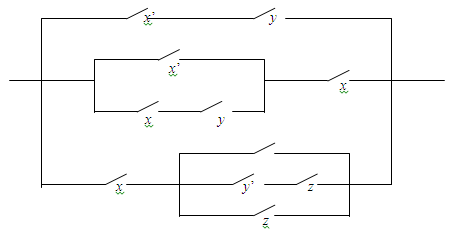 Aplikasi aljabar boolean(3)
2. Rangkaian Digital Elektronik



Contoh. Nyatakan fungsi f(x, y, z) = xy + x’y ke dalam rangkaian logika.
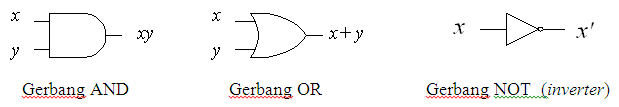 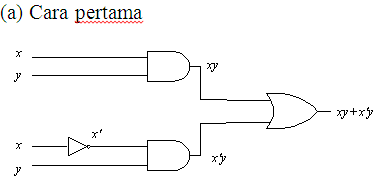 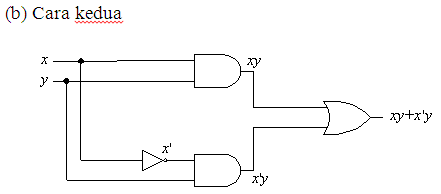 Gerbang Turunan

Gerbang NAND			Gerbang XOR	
 

Gerbang NOR 				Gerbang XNOR
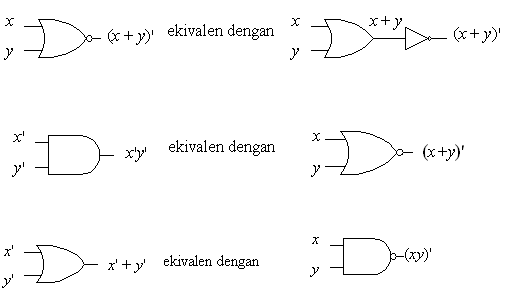 Penyederhanaan fungsi
Suatu cara yang digunakan untuk meminimalkan literal dalam suatu fungsi Boolean.
Contoh:
	f(x, y) = x’y + xy’ + y’ disederhanakan menjadi f(x, y) = x’ + y’

 Penyederhanaan fungsi Boolean dapat dilakukan dengan 2 cara:
Secara aljabar
Menggunakan Peta Karnaugh
1. Penyederhanaan fungsi secara aljabar
Metode yang digunakan adalah prosedur cut-and-try  yang memanfaat postulat, hukum-hukum dasar.
Contoh:
1. f(x, y) = x + x’y 
    	= (x + x’)(x + y) 
 	= 1  (x + y ) 
 	= x + y
 
2. f(x, y, z) = x’y’z + x’yz + xy’
 	= x’z(y’ + y) + xy’ 
 	= x’z + xz’
 
3. f(x, y, z) = xy + x’z + yz  = xy + x’z + yz(x + x’)
  	    = xy + x’z + xyz + x’yz
   	   = xy(1 + z) + x’z(1 + y) = xy + x’z
2. PETA KARNAUGH(1)
Peta Karnauhg adalah sebuah diagram/peta yang terbentuk dari kotak-kotak (berbentuk bujursangkar) yang bersisian.
Tiap kotak merepresentasikan sebuah minterm
Rumus untuk menentukan banyaknya kotak pada K-map adalah :
A = 2n
n = jumlah variabel masukan
A = banyaknya kotak 

1.   K-map dengan 1 variabel input 
	Maka untuk membuat K-mapnya :A = 21 = 2
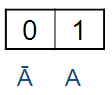 2. PETA KARNAUGH(2)
2. Peta Karnaugh dengan dua peubah
Maka untuk membuat K-mapnya : A = 22 = 4
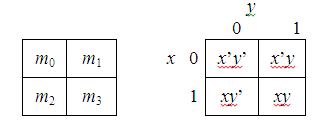 2. PETA KARNAUGH(3)
3. Peta Karnaugh dengan tiga peubah
Maka untuk membuat K-mapnya : A = 23 = 8
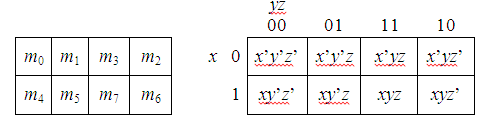 2. PETA KARNAUGH(4)
Contoh: Diberikan tabel kebenaran, gambarkan Peta Karnaugh.



				     

Gambar peta karnaugh
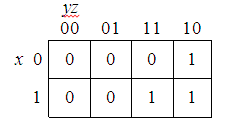 2. PETA KARNAUGH(5)
4. Peta Karnaugh dengan empat peubah
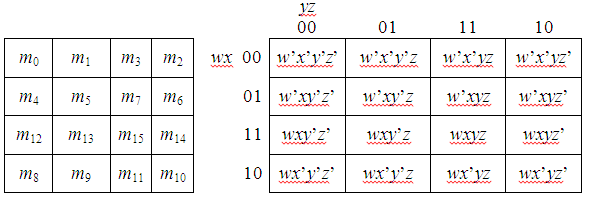 2. PETA KARNAUGH(6)
contoh. Diberikan tabel kebenaran, gambarkan Peta Karnaugh
Gambar peta Karnaugh
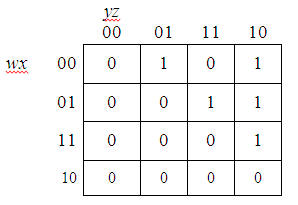 Teknik Minimisasi Fungsi Boolean dengan Peta Karnaugh(1)
Pasangan: dua buah 1 yang bertetangga
Sebelum disederhanakan:
 f(w, x, y, z) = wxyz + wxyz’
Hasil Penyederhanaan:    
 f(w, x, y, z) = wxy

Bukti secara aljabar:
 	f(w, x, y, z) = wxyz + wxyz’
		       = wxy(z + z’)
	                    = wxy(1)
	                     = wxy
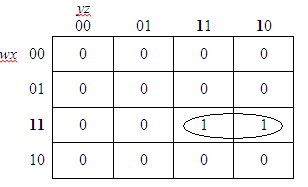 Teknik Minimisasi Fungsi Boolean dengan Peta Karnaugh (2)
2. Kuad: empat buah 1 yang bertetangga
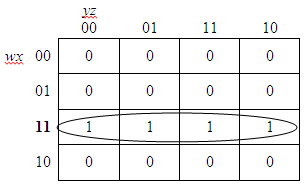 Sebelum disederhanakan: 

f(w, x, y, z) = wxy’z’ + wxy’z + wxyz + wxyz’

Hasil penyederhanaan:  

f(w, x, y, z) = wx
 
Bukti secara aljabar:
 
		f(w, x, y, z) = wxy’ + wxy
			     = wx(y’ + y)
			     = wx(1)
			     = wx
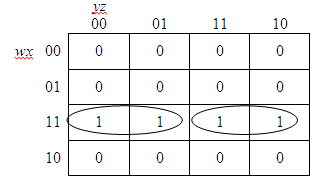 Teknik Minimisasi Fungsi Boolean dengan Peta Karnaugh (3)
2. Kuad: empat buah 1 yang bertetangga
Contoh lain:








Sebelum disederhanakan: 
	f(w, x, y, z) = wxy’z’ + wxy’z + wx’y’z’ + wx’y’z

Hasil penyederhanaan:   
	f(w, x, y, z) = wy’
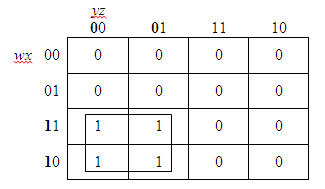 Teknik Minimisasi Fungsi Boolean dengan Peta Karnaugh (4)
3.  Oktet: delapan buah 1 yang bertetangga
Sebelum disederhanakan: 
f(a, b, c, d) = wxy’z’ + wxy’z + wxyz + wxyz’ +  wx’y’z’ + wx’y’z + wx’yz + wx’yz’
 Hasil penyederhanaan: 
	f(w, x, y, z) = w
 
Bukti secara aljabar:
  f(w, x, y, z) = wy’ + wy
	         = w(y’ + y)
	         = w
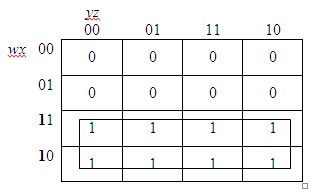 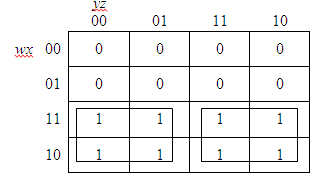 KONDISI DON’T’CARE
TO BE CONTINUED…SEE YOU NEXT WEEKKEEP SPIRIT